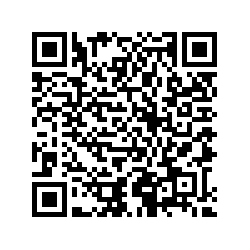 Help us evaluate the UQ Respect online module! 

Please contact Zara on cezara.corbu@uqconnect.edu.au or scan the QR code if you have completed the module (or plan to) and have time for a 30 minute interview.

Thank you!
Zara (Masters of Public Health Student)
1
[Speaker Notes: https://padletuq.padlet.org/l_buckley3/pm4bjlsq40yiszrj]